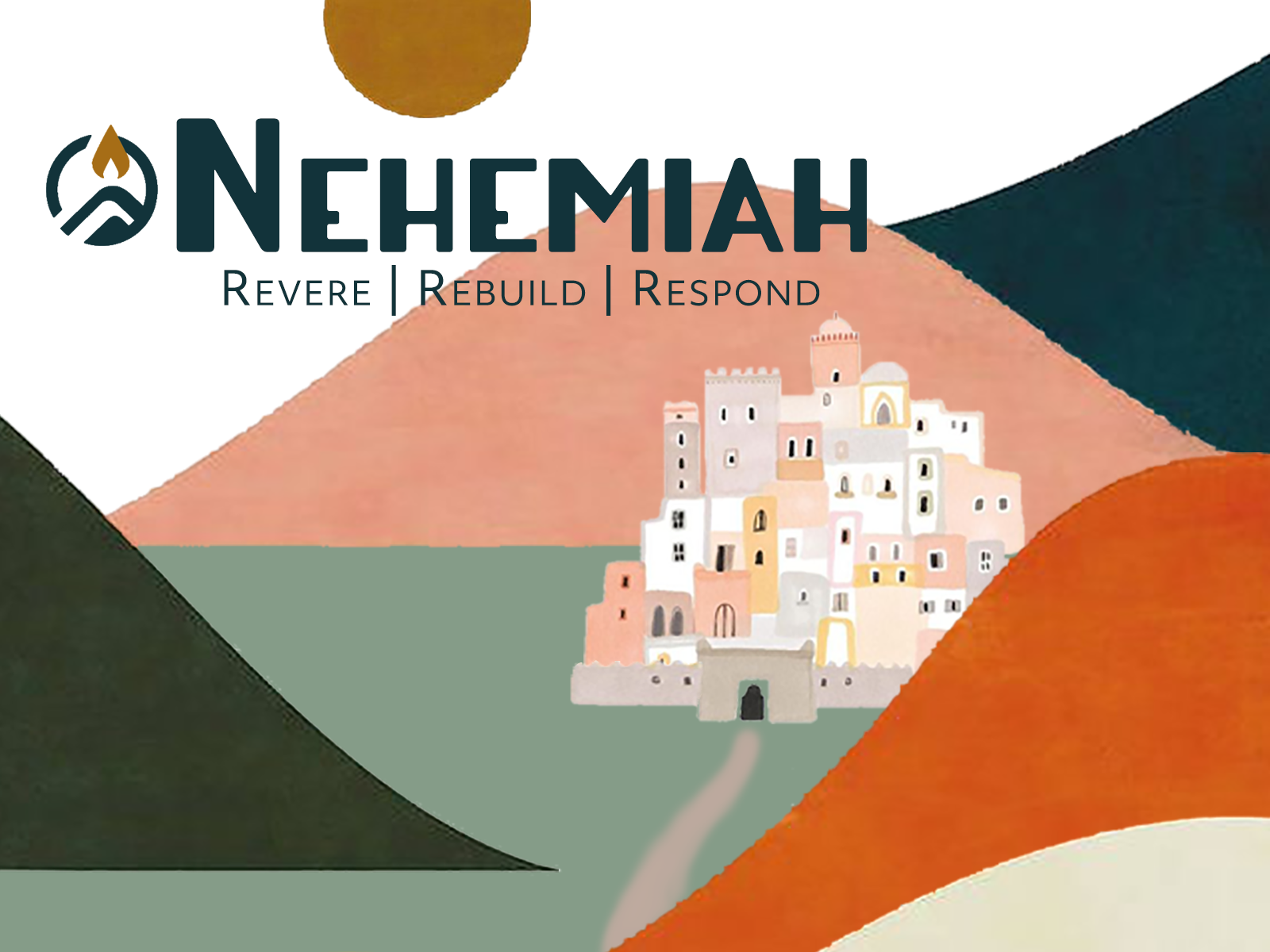 Response to the Spoken Word
Nehemiah 7-8
When the seventh month came and the Israelites had settled in their towns… 
Nehemiah 7:73b
“…with the help of our God.”
Nehemiah 6:16
3 Ways People Approached the Word of God:
Teachable Hearts (8:1-8)
3 Ways People Approached the Word of God:
Teachable Hearts (8:1-8)
Their Hearts Received Conviction and Joy  (8:9-12)
3 Ways People Approached the Word of God:
Teachable Hearts (8:1-8)
Their Hearts Received Conviction and Joy  (8:9-12)
They Responded in Obedience  (8:13-18)
1. Teachable Hearts
I pray that the God of our Lord Jesus Christ, the glorious Father,  would give you the Spirit of wisdom and revelation in the knowledge of him. 18 I pray that the eyes of your heart may be enlightened so that you may know what is the hope of his calling, what is the wealth of his glorious inheritance in the saints, 19 and what is the immeasurable greatness of his power toward us who believe, according to the mighty working of his strength.
Ephesians 1:17-19
Teachable Hearts

Teachable Hearts are hungry for the truth of God’s Word.
Teachable Hearts are hungry for the truth of God’s Word.
And all the people gathered as one man into the square before the Water Gate. And they told Ezra the scribe to bring the Book of the Law of Moses that the Lord had commanded Israel. 2 So Ezra the priest brought the Law before the assembly, both men and women and all who could understand what they heard, on the first day of the seventh month. 

Nehemiah 8:1-2 ESV
Teachable Hearts are hungry for the truth of God’s Word.
All the people gathered
Teachable Hearts are hungry for the truth of God’s Word.
All the people gathered
As one man
Teachable Hearts are hungry for the truth of God’s Word.
All the people gathered
As one man
They told Ezra the scribe to bring the Book
Teachable Hearts are hungry for the truth of God’s Word.
So put away all malice and all deceit and hypocrisy and envy and all slander. 2 Like newborn infants, long for the pure spiritual milk, that by it you may grow up into salvation— 3 if indeed you have tasted that the Lord is good.
1 Peter 2:1-3
Teachable Hearts are hungry for the truth of God’s Word.
For Ezra had set his heart to study the Law of the Lord, and to do it and to teach his statutes and rules in Israel. 

Ezra 7:10
Teachable Hearts are hungry for the truth of God’s Word.
The Lord had commanded Israel.
Teachable Hearts are hungry for the truth of God’s Word.
Starts with God…
Who is He?
Who are we?
How are we to live?
Teachable Hearts are hungry for the truth of God’s Word.
Whom have I in heaven but you?    And there is nothing on earth that I desire besides you.26 My flesh and my heart may fail, but God is the strength of my heart and my portion forever.

Psalm 73:25-26
Teachable Hearts are Attentive Hearts.
3 And he read from it facing the square before the Water Gate from early morning until midday, in the presence of the men and the women and those who could understand. And the ears of all the people were attentive to the Book of the Law.  
Nehemiah 8:3
Teachable Hearts are Blessed by a Community
And Ezra the scribe stood on a wooden platform that they had made for the purpose. And beside him stood Mattithiah, Shema, Anaiah, Uriah, Hilkiah, and Maaseiah on his right hand, and Pedaiah, Mishael, Malchijah, Hashum, Hashbaddanah, Zechariah, and Meshullam on his left hand. 
Nehemiah 8:4-8
Teachable Hearts are Blessed by a Community
7 Also Jeshua, Bani, Sherebiah, Jamin, Akkub, Shabbethai, Hodiah, Maaseiah, Kelita, Azariah, Jozabad, Hanan, Pelaiah, the Levites, helped the people to understand the Law, while the people remained in their places. 8 They read from the book, from the Law of God, clearly,  and they gave the sense, so that the people understood the reading. 

Nehemiah 8:4-8
Teachable Hearts are Blessed by a Community
5 And Ezra opened the book in the sight of all the people, for he was above all the people, and as he opened it all the people stood. 6 And Ezra blessed the Lord, the great God, and all the people answered, Amen, Amen,” lifting up their hands. And they bowed their heads and worshiped the Lord with their faces to the ground. 
Nehemiah 8:5-6
Teachable Hearts are Blessed by a Community
“For this commandment that I command you today is not too hard for you, neither is it far off. 12 It is not in heaven, that you should say, ‘Who will ascend to heaven for us and bring it to us, that we may hear it and do it?’ 13 Neither is it beyond the sea, that you should say, ‘Who will go over the sea for us and bring it to us, that we may hear it and do it?’ 14 But the word is very near you. It is in your mouth and in your heart, so that you can do it.
Deuteronomy 30:11-14;19-20
Teachable Hearts are Blessed by a Community
19 I call heaven and earth to witness against you today, that I have set before you life and death, blessing and curse. Therefore choose life, that you and your offspring may live, 20 loving the Lord your God, obeying his voice and holding fast to him, for he is your life and length of days, that you may dwell in the land that the Lord swore to your fathers, to Abraham, to Isaac, and to Jacob, to give them.” 
Deuteronomy 30:11-14;19-20
“If you believe what you like about the Gospel, and reject what you don’t like, it is not the Gospel you believe in, but yourself.” 

Augustine
Teaching of the Word is Worshipful
And Nehemiah, who was the governor, and Ezra the priest and scribe, and the Levites who taught the people said to all the people, “This day is holy to the Lord your God; do not mourn or weep.” For all the people wept as they heard the words of the Law. 10 Then he said to them, “Go your way. Eat the fat and drink sweet wine and send portions to anyone who has nothing ready, for this day is holy to our Lord. And do not be grieved, for the joy of the Lord is your strength.”
Nehemiah 8:9-12
Teaching of the Word is Worshipful
11 So the Levites calmed all the people, saying, “Be quiet, for this day is holy; do not be grieved.” 12 And all the people went their way to eat and drink and to send portions and to make great rejoicing, because they had understood the words that were declared to them. 
Nehemiah 8:9-12
Teaching of the Word is Worshipful
And Nehemiah, who was the governor, and Ezra the priest and scribe, and the Levites who taught the people said to all the people, “This day is holy to the Lord your God; do not mourn or weep.” For all the people wept as they heard the words of the Law. 10 Then he said to them, “Go your way. Eat the fat and drink sweet wine and send portions to anyone who has nothing ready, for this day is holy to our Lord. And do not be grieved, for the joy of the Lord is your strength.”
Nehemiah 8:9-12
Teachable Hearts are ready to Obey the Scriptures.
13 On the second day the heads of fathers' houses of all the people, with the priests and the Levites, came together to Ezra the scribe in order to study the words of the Law. 14 And they found it written in the Law that the Lord had commanded by Moses that the people of Israel should dwell in booths during the feast of the seventh month, ” 
 Nehemiah 8:9-18
Teachable Hearts are ready to Obey the Scriptures.
15 and that they should proclaim it and publish it in all their towns and in Jerusalem, “Go out to the hills and bring branches of olive, wild olive, myrtle, palm, and other leafy trees to make booths, as it is written.” 16 So the people went out and brought them and made booths for themselves, each on his roof, and in their courts and in the courts of the house of God, and in the square at the Water Gate and in the square at the Gate of Ephraim.   
 Nehemiah 8:9-18
Teachable Hearts are ready to Obey the Scriptures.
17 And all the assembly of those who had returned from the captivity made booths and lived in the booths, for from the days of Jeshua the son of Nun to that day the people of Israel had not done so. And there was very great rejoicing. 18 And day by day, from the first day to the last day, he read from the Book of the Law of God. They kept the feast seven days, and on the eighth day there was a solemn assembly, according to the rule.                                                                             Nehemiah 8:9-18
Steps of Faith:
Let the Word of Christ dwell in you richly everyday.
Steps of Faith:
Let the Word of Christ dwell in you richly everyday. 
Let’s pray for awakened hearts. Psalm 119:1-4
Blessed are those whose way is blameless,    who walk in the law of the Lord!2 Blessed are those who keep his testimonies,    who seek him with their whole heart,3 who also do no wrong,    but walk in his ways!4 You have commanded your precepts    to be kept diligently.
Steps of Faith:
Let the Word of Christ dwell in you richly everyday. 
Let’s pray for awakened hearts. 
Let’s saturate the nations with the gospel revealed in the Scriptures.